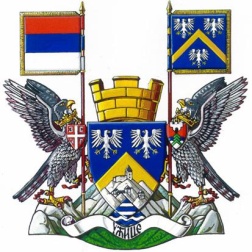 ГРАД УЖИЦЕ
ГРАЂАНСКИ ВОДИЧ КРОЗ ОДЛУКУ О БУЏЕТУ за 2019. годину
1
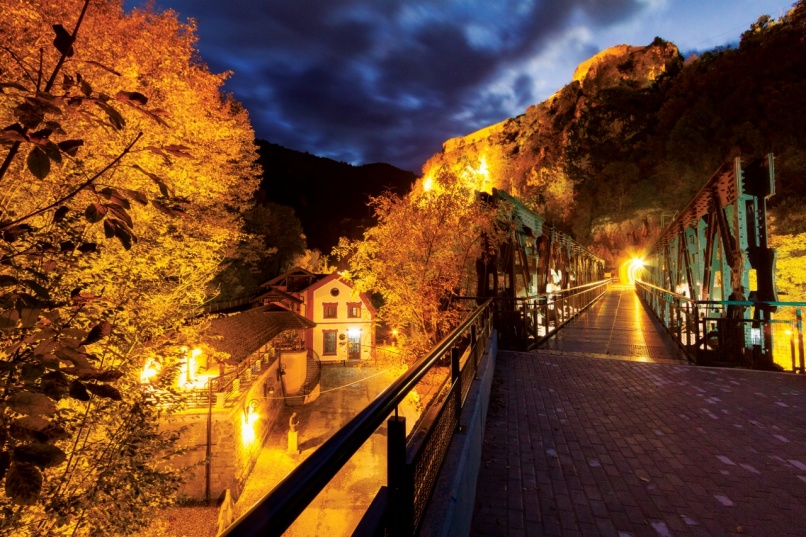 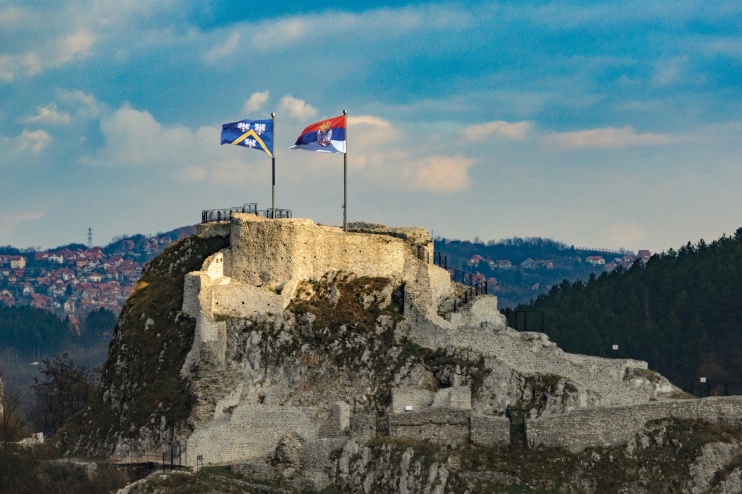 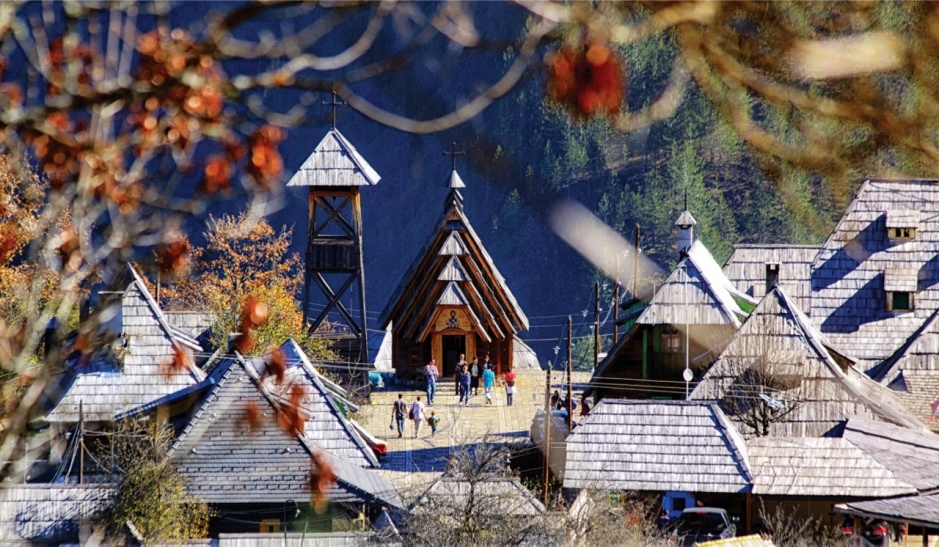 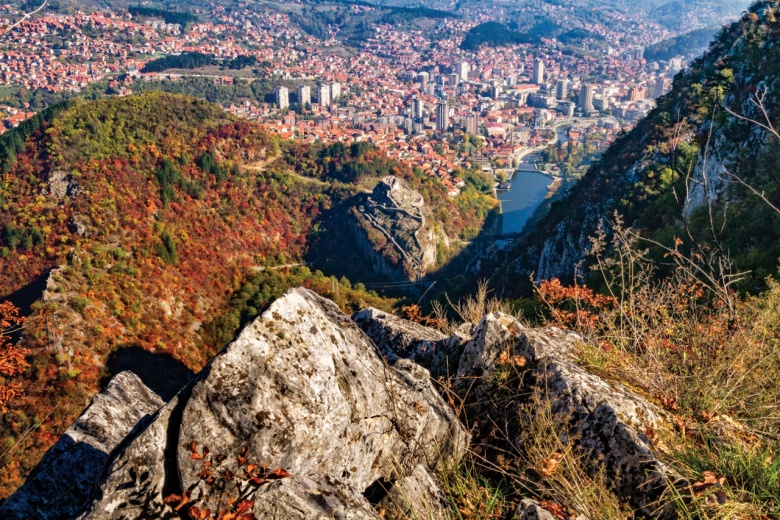 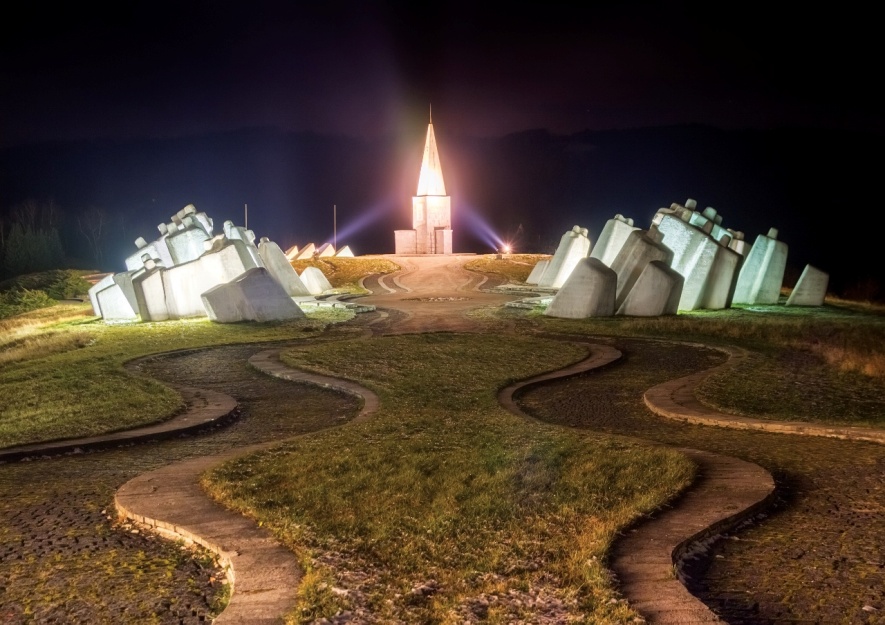 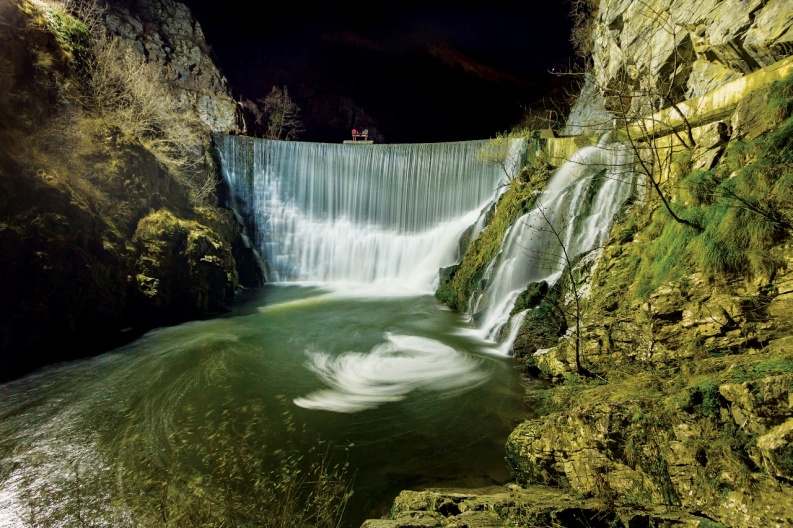 2
САДРЖАЈ
Увод
Ко се финансира из буџета?
Како настаје буџет града?
Појам буџета
Ко учествује у буџетском процесу?
На основу чега се доноси буџет?
Како се пуни градска каса?
Шта су приходи и примања буџета?
Структура планираних прихода и примања за 2019. годину
На шта се троше јавна средства?
Шта су расходи и издаци буџета?
Структура планираних расхода и издатака за 2019. годину
Расходи буџета по програмима
Расходи буџета расподељени по директним и индиректним буџетским корисницима
Најважнији капитални пројекти
Најважнији пројекти од интереса за локалну заједницу
3
Драги суграђани и суграђанке,

	Примарна сврха документа који је пред вама јесте да на што разумљивији начин пружи основне информације о плановима за прикупљање и трошење буџетских средстава, односно у које сврхе се користе јавни ресурси да би се задовољиле потребе грађана Ужица.
	Грађански буџет представља сажет и јасан приказ Одлуке о буџету града Ужица за 2019. годину, која је по својој форми обимна и некада специфична за разумевање због економских појмова и класификација које је чине. 
	Свесни смо да није лако објаснити буџет у овако скраћеној форми, али се надамо да ћемо на овај начин успети да вас информишемо о начину прикупљања јавних средстава и остваривања прихода и примања буџета града, као и о начину планирања, расподеле и трошења буџетских средстава.
	Верујемо да овај документ, поред тога што пружа основне информације о плановима за 2019. годину, представља и основ за праћење реализације дефинисаних и постављених циљева.  Значајна новина у буџету за 2019. годину јесте и планирани Програм локалног партнерства који се односи на веће учешће грађана у процесу трошења буџетских средстава односно могућност да грађани предлажу пројекте уређења јавних површина, а који ће бити финансирани средствима буџета из дела пореза на имовину.
	На овај начин желимо да унапредимо разумевање и интересовање суграђана за локалне финансије, а очекујемо и сарадњу у заједничком постављању циљева, дефинисању приоритета и планирању развоја нашег града.

Град Ужице
4
Ко се финансира из буџета?
Директни корисници буџетских средстава:
	-Скупштина града
	- Градоначелник
	- Градско веће
	- Градско правобранилаштво
	- Градска управа за послове органа града, 	општу управу и друштвене делатности
	-  Градска управа за финансије
	-  Градска управа за инспекцијске послове 	и комуналну полицију
	- Градска управа за урбанизам, изградњу 	и имовинско-правне послове 
	- Градска управа за инфраструктуру и развој
Индиректни корисници буџетских средстава:
	- Регионални центар за професионални развој запослених у образовању 
	- Предшколска установа
	- Историјски архив
	- Народно позориште
	- Народни музеј
	- Народна библиотека
	- Градска галерија
	- Градски културни центар
	- Туристички организација
	- Туристички организација регије Западна Србија
	-  30 месних заједница
Остали корисници јавних средстава:
	- Образовне институције (школе)
	- Здравствене институције (домови здравља)
	- Социјалне институције (Центар за социјални рад)
	- Непрофитне организације (удружења грађана, невладине организације, итд.)
5
Корисници дотација:
	-Спортски савез
	- Основне школе:
	ОШ “Слободан Секулић”
	ОШ “Нада Матић”
	ОШ “Душан Јерковић” 
	ОШ “Ђура Јакшић” 
	Музичка школа “Војислав Лале 	Стефановић” 
	ОШ “Миодраг Миловановић- Луне”  	ОШ “Богосав Јанковић” 
	Школа за слушно оштећену децу  	“Миодраг В. Матић”
	ОШ “Алекса Дејовић”
    ОШ “Стари Град”
	ОШ “Прва основна школа Краља 	Петра II”
	-Средње школе:
	Техничка школа
	Медицинска школа
	Економска школа
	Ужичка гимназија
Уметничка школа
Техничка школа “Радоје Љубичић”
Центар за социјални рад
 Хуманитарне и друштвене организације
Остали корисници:
ЈП “Аеродром Поникве”
ЈП “Велики парк”
Бизнис инкубатор центар
Установа “Дечије одмаралиште Златибор”
6
Како настаје буџет града?
БУЏЕТ града је правни документ који утврђује план прихода и примања и расхода и издатака града за буџетску, односно календарску годину.

То значи да овај документ представља предвиђање колико ће се новца од грађана и привреде у току једне године прикупити и на који начин ће се тај новац трошити.

Из градског буџета се током године плаћају све обавезе локалне самоуправе. Исто тако у буџет се сливају приходи из којих се подмирују те обавезе. 

Градоначелник и локална управа спроводе градску политику, а главна полуга те политике и развоја је управо буџет града.

Приликом дефинисања овог, за град Ужице најважнијег документа, руководе се законским оквиром и прописима, стратешким приоритетима развоја и другим елементима.

Реалност је таква да постоје велике разлике између жеља и могућности, тако да креирање буџета подразумева утврђивање приоритета и прављење компромиса.
7
Ко учествује у буџетском процесу?
Грађани и њихова удружења
Јавна предузећа
8
На основу чега се доноси буџет?
9
Како се пуни градска каса?
Укупни јавни приходи и примања града Ужица за 2019. годину износе







Одлуком о буџету града Ужица  за 2019. годину планирана су средства из буџета града у износу од 2.632.000.000 динара, пренета средства из ранијих година у износу од 150.000.000 динара и средства из осталих извора 150.000.000 динара.
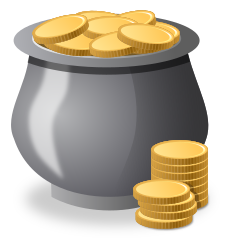 2.932.000.000
10
Шта су приходи и примања буџета?
11
Структура планираних прихода и примања за 2019. годину
12
Структура планираних прихода и примања за 2019. годину
13
На шта се троше јавна средства?
Буџет мора бити у равнотежи, што значи да расходи морају одговарати приходима. Укупни планирани расходи и издаци у 2019. години из буџета износе: 




РАСХОДИ Расходи представљају све трошкове града за плате буџетских корисника, набавку роба и услуга, субвенције, дотације и трансфере, социјалну помоћ и остале трошкове које град/општина обезбеђује без директне и непосредне накнаде. 
ИЗДАЦИ представљају трошкове изградње или инвестиционог одржавања већ постојећих објеката, набавку земљишта, машина и опрeме неопходне за рад буџетских корисника.
РАСХОДИ И ИЗДАЦИ морају се исказивати на законом прописан начин, односно морају се исказивати: по програмима који показују колико се троши за извршавање основних надлежности и стратешких циљева града; по основној намени која показује за коју врсту трошка се средства издвајају; по функцији која показује функционалну намену за одређену област и по корисницима буџета што показује организацију рада града.
2.932.000.000 динара
14
Шта су расходи и издаци буџета?
15
15
Структура планираних расхода и издатака буџета за 2019. годину
16
Структура планираних расхода и издатака буџета за 2018. годину
17
Расходи буџета по програмима
18
Структура расхода по буџетским програмима
19
Расходи буџета расподељени по директним и индиректним буџетским корисницима
20
21
Капитални пројекти
22
23
24
25
На крају желимо да Вам се захвалимо што сте издвојили време за читање ове презентације буџета. 

Уколико сте заинтересовани да сагледате у целини Одлуку о буџету града Ужица за 2019. годину, исту можете преузети на следећем линку интернет странице градске управе:
http://uzice.rs/wp-content/uploads/2018/12/Odluka-o-budzetu-Grada-Uzica-za-2019.-godinu.pdf
26